4.5 衍射光栅
多缝夫琅禾费衍射
光栅光谱仪
一、多缝夫琅禾费衍射
有序结构与光栅
光栅：具有周期性空间结构或光学性能的衍射屏统称为光栅
朗琴光栅
(黑白光栅)
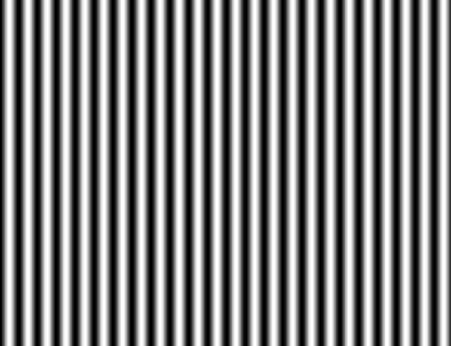 正弦光栅
实验装置
实验装置：同普通夫琅和费衍射。
分析思路
经过光栅的所有光波，进行相干叠加。
光栅的每一个单元，是次波的叠加，按衍射分析；
不同的单元之间，是分立的衍射波之间的叠加，按干涉分析。
N缝衍射的振幅和强度分布
每一个单元衍射的复振幅用一个矢量表示。
相邻的单元衍射之间具有相位差Δφ。
所有单元衍射的矢量和为光栅衍射的复振幅。
各个单元衍射矢量的光程为
N缝衍射的振幅和强度分布
单缝衍射图样
缝间（相邻衍射单元）光程差：
缝间（相邻衍射单元）位相差：
N缝衍射的振幅和强度分布
其中：
单缝衍射因子
（单元因子）
缝间干涉因子
（N元干涉因子）
说明：在光栅的缝宽和缝间距一定的情况下，干涉的光强结果和波长以及角度有关，这也就决定了相同波长的单色光在不同角度下，干涉所得的光强不同；不同波长的光在相同角度下，干涉所得的光强也不同。
[Speaker Notes: 正多边形的判定方法之一：各边相等，各角也相等。
从alpha和beta看来，在光栅的缝宽和缝间距一定的情况下，干涉的光强结果和波长以及角度有关，这也就决定了相同波长的单色光在不同角度下，干涉所得的光强不同；不同波长的光在相同角度下，干涉所得的光强也不同。]
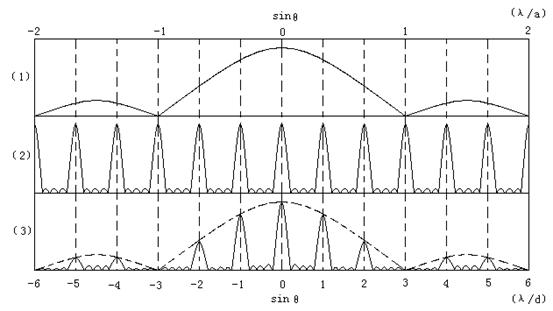 缝间干涉因子的特点
（1）主极大：
① 位置
② 数目
③ 强度
单缝的 N2 倍
说明：主极大的强度与 N 有关，位置与 N 无关
缝间干涉因子的特点
（2）零点和次级大：
干涉因子极小值
零点：
位置
个数：N-1（两个主极大之间）
次极大：每两个相邻暗线之间存在一个次级大，共N-2个（两个主极大之间）。
缝间干涉因子的特点
（3）半角宽度
主极大的半角宽：中心到邻近暗线间的角距离，也就是极大值到相邻极小值的角距离。
极大值
相邻极小值
相减
光栅的有效宽度
[Speaker Notes: 利用了拉格朗日中值定理]
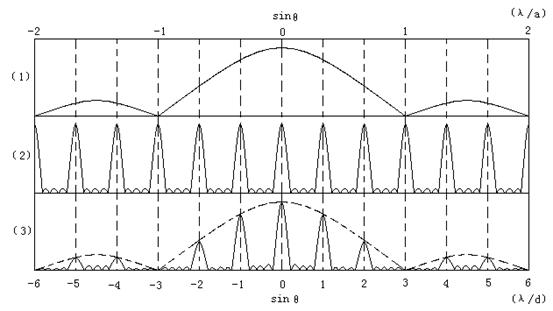 单缝衍射因子的作用
（1）极大值的强度被调制 。
（2）缺级。
干涉极大位置          sinθ1 = jλ/d
衍射极小位置          sinθ2 = j'λ/a
当干涉的最大值与衍射的极小值重合时，出现缺级。
单缝衍射因子的作用
多缝夫琅禾费衍射图样的特点总结
存在主极强与次极强；
主极强的位置与缝数N无关，宽度随 N 减小，强度与 N2 成正比；
相邻主极强间有 N-1 条暗纹和 N-2 条次极强。
会出现缺级。
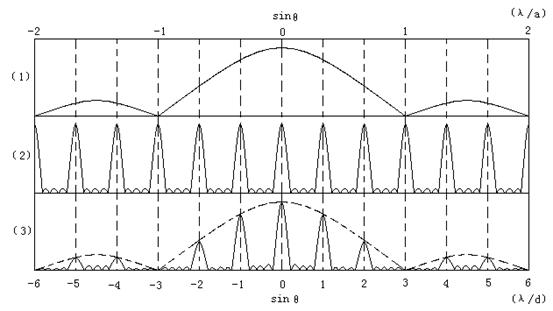 光栅的有效宽度
（1）平行光射向光栅，被入射光覆盖的部分才能起到衍射的作用。
（2）有效宽度指的是光栅上入射光斑的宽度。
入射狭缝
出射狭缝
L
光源
汇聚透镜组
前置透镜
出射光阑
光栅
入射光阑
衍射透镜
用积分法进行复振幅的计算
光程差：
其中
满足近轴条件下，先对每一狭缝求衍射积分，再将各个缝的衍射积分相加。即先处理每个单元的衍射，再处理所有单元间的干涉。
菲涅耳—基尔霍夫衍射公式
[Speaker Notes: Ln是从狭缝的中心算起，rn是狭缝的其他部分，以Ln作为计算基点。Xj从中心算起，往上为正，往下为负。]
用积分法进行复振幅的计算
用积分法进行复振幅的计算
N 元干涉因子：
仍使用
则
只依赖于N单元的空间排列
光栅方程
光栅光谱由N元干涉因子，即缝间干涉因子决定。β=πdsinθ/λ=jπ 对应 j 级光谱。
相邻单元间的相位差 Δφ=kdsinθ=2jπ，光程差 Δ=dsinθ=jλ 决定了光谱线的位置。 dsinθ=jλ 被称为光栅方程。
平行光正入射时，各个干涉主极大值的位置由方程 sinθ=jλ/d，即 dsinθ=jλ 确定。
如果入射光与光栅不垂直，则必须计算入射光的光程差。
对光栅方程的进一步理解—正负号的取法
对于透射，相邻单元间总的光程差
N元干涉因子取得主极大的条件
光栅方程为
入射光与衍射光在光栅法线同侧，取+；入射光与衍射光在光栅法线异侧，取-。
对光栅方程的进一步理解—正负号的取法
对于反射，相邻单元总的光程差
光栅方程为
符号法则与透射光栅相同
入射光与衍射光在光栅法线同侧，取+；入射光与衍射光在光栅法线异侧，取-。
干涉和衍射的区别和联系总结
都是光的波动性质的具体表现；
干涉指的是光波被分割成有限几束或彼此分离的无限多束，其中每束可以近似地用几何光学规律描述；
衍射指的是需将光波波前分割成无限多个连续的次波源，其中每个次波源并不服从几何光学规律；
干涉理论运算时，矢量图解是个折线，复振幅的迭加是个级数；而衍射理论运算时，矢量图解是光滑曲线，复振幅迭加需用积分；
实际上的干涉效应总是和衍射效应同时存在的，条纹要受单元衍射因子的调制。
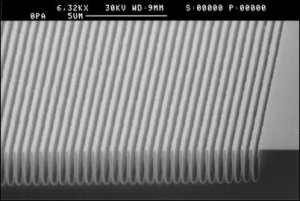 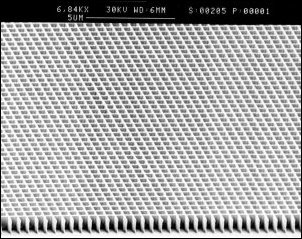 正交光栅（周期：500nm）
硅片上离子束刻蚀的光栅
（周期：440nm）
实际光栅的细节
[Speaker Notes: 世界上第一块光栅是夫琅禾费在1819年制作的，最早是用金属丝制作的，之后他继续研究了刻划机。到1882年，罗兰（Rowland）解决了精密螺丝的制造办法后，才制成了较优良的刻划机，能在玻璃或合金面上刻出每英寸14000条刻痕的4×6平方英寸的光栅，他还发明了凹面光栅，使光栅不许另加聚集透镜或反射镜，有利于紫外和红外的工作。但凹面光栅制备较困难，像质也不太理想，因此平面光栅又得到了发展。
刻划光栅的刀头、螺丝、导轨和轴承都要非常精密，在刻划过程中还要防止震动和温度的变化。每分钟刻6线，一块60000条线的光栅昼夜不停要刻一星期。光栅光谱中经常会出现鬼线，当推动光栅胚子的螺丝有周期性误差时，会在主最大两旁对称的产生两条弱线，称为罗兰鬼线。好的光栅要求罗兰鬼线的强度不超过主最大光强的千分之五。]
二、光栅光谱仪
光栅的分光原理
不同波长的光在空间分开称为色散，光栅具有色散能力。
两端取微分
光栅公式：
区别于棱镜光谱仪的是光栅光谱仪有多套光谱，分别对应于光栅的不同衍射级次，而棱镜光谱仪只有一套。
光栅的分光原理
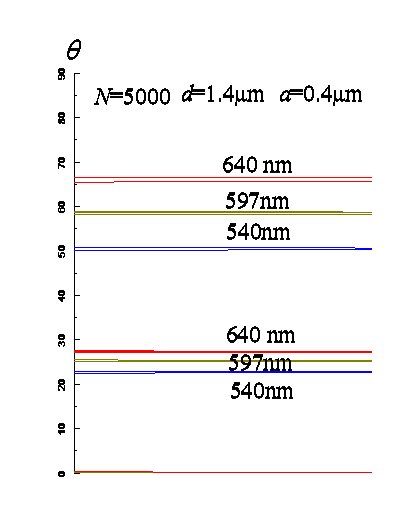 色散
非单色光入射
[Speaker Notes: 透镜角度的理解，总可以找到过透镜光心，与光栅平面出射角为θ的光线，因此，透镜出射角的定义可以和光栅出射角度相同。]
光栅的分光效果
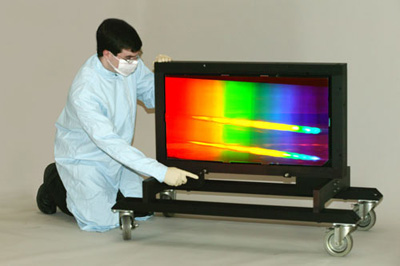 光栅光谱仪的关键指标
（1）  角色散本领（角色散率）
零级光谱无色散，原因是其光程差等于零。
（2） 线色散本领（线色散率）
色散本领指的是中心位置分离的程度，不反映谱线是否重叠！与光栅常数d、级数 j、焦距 f 有关。与N无关。
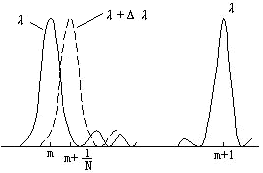 光栅光谱仪的关键指标
（3） 色分辨本领
反应谱线的重叠程度，即可分辨出是两条谱线的极限。
其中N为缝数。
① 瑞利判据：角间隔等于半角宽度。
② 最小分辨波长：
③ 分辨本领：
色分辨本领和峰宽关联！正比于衍射单元总数N 和光谱级数 j，与光栅常数d无关。
色散本领和色分辨本领都是为了量化说明最终可以被接收装置分辨的最小波长间隔δλ。
光栅的色散本领和色分辨本领实例
光栅光谱仪的关键指标
（4）光栅的量程
同时必须满足光栅对量程的要求
一级光谱
通常平行光入射，则
即光栅的量程。
（5） 自由光谱范围
j 级光谱不重叠的条件是
即
对于1级光谱
不会重叠的光谱范围，即自由光谱范围。
作业
习题5.8，5.9，5.13。